BISCUITS / WRAPS:
BOLOGNA/SAUSAGE/BAC/SALMON $3.00
BLT (Sandwich) ON TOAST  $4.25 
CHICKEN / COUNTRY HAM  $3.50
BACON or SAUSAGE/EGG/CHEESE $3.50       EGG and CHEESE / GRAVY BISCUIT $2.00
BUTTER BISCUIT  $1.00
Any WRAP  $3.50
SIGNATURE DAGWOOD $4.25 




BREAKFAST PLATTERS:
MEAT of CHOICE, EGGS, POTATOES or TOTS, BISCUIT or TOAST  $6.85

COUNTRY SIDES:
BREAKFAST MEATS $1.95 – S2.00
GRITS / POTATOES / TOTS  $1.75
EGG(1)  $1.10

BREAKFAST DRINKS: $1.35-$3.75
OJ, Regular COFFEE, MILK, Specialty Coffee
 
“SUNDAY ONLY”
(1-6pm)
























 DAILY MEATS: (Extra Meat : $3.50 - $4.50)
 (All meals served with 2 sides, bread, & drink) $8.99
 CHICKEN & DRESSING (Dark Meat)
 FISH (Catfish / Tilapia (Fried or Pan Seared)) ($9.99)
 PORK CHOP or CHICKEN (Fried / Grilled)	                
 CHICKEN FINGERS	
 COUNTRY FRIED STEAK & GRAVY      
 FRIED CHICKEN (WHITE (Extra $0.65))
 CHITTERLINGS or OX TAILS (Occasional) ($13)




 VEGGIE SIDES:  ($1.95 Each) SEASONED!!!
 CABBAGE / COLLARDS / GREEN BEANS	
 CORN CASSEROLE / MACARONI & CHEESE	
 FRIED GREEN TOMATOES ($2.25)
 FRIED OKRA / PINTO BEANS
 FRIES / Sweet Potato FRIES
 MASHED POTATOES & GRAVY 
 POTATO SALAD / YAMS
 VEGGIE PLATE (3) ($5.85)
 PINTOS & CORNBREAD ($4.50)
 
COMBINATION MEALS
FISH w/PORKCHOP or CHICKEN $13
CHICKEN w/PORKCHOP $12
LIVERS w/GIZZARDS $11

HOMEMADE DESSERTS!!!
($2.50 - $3.50) per SLICE


















          SANDWICHES: (Served w/Side)
             TURKEY / HAM CLUB $6.25
FRIED BOLOGNA SANDWICH $5.80
FRIED / GRILLED PORKCHOP $7.50
FRIED / GRILLED CHICKEN $6.75
FRIED FISH SANDWICH $7.80
JJ’s REGULAR HAMBURGER $5.75
     Combo $6.75 
JJ’s CHEESEBURGER $6.25 
     Combo $7.25  
CHICKEN QUESADILLA $7.75
PIZZA GRILLED CHEESE $5.75
REGULAR GRILLED CHEESE $4.25

KID’S MEAL $5.85 
(10 & Under; Meat, (1) One Side,  Bread, & Drink)  

REGULAR DRINKS: $1.85(Refills: $0.50)
Coke, Diet Coke, Dr. Pepper, Mello Yello, Sprite, Pink Lemonade, Sweet Tea,     Un-Sweet Tea

SPECIALTY DRINKS: $2.00(Refills: $1.00)
S&V PeachADE
S&V LemonADE
S&V PineApple Tea
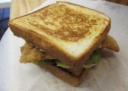 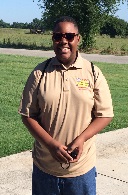 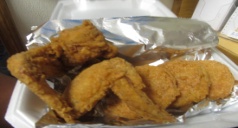 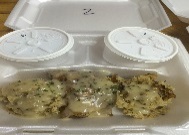 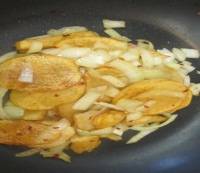 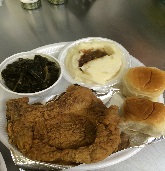 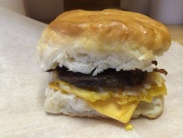 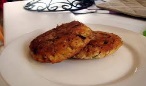 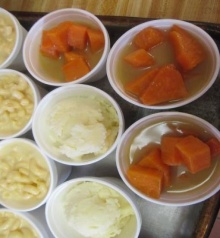 Call in: 256-715-0786 Oak Park Shopping Center
Open 8-7pm M-F, 11-7pm Sat, 1-6pm Sun:
1407 North Memorial Pkwy, Suite 18
Huntsville, Alabama 35810 (Across from Krogers)
*SOUL-FOOD 
SUNDAY SAMPLER 
$10.99 - $11.99